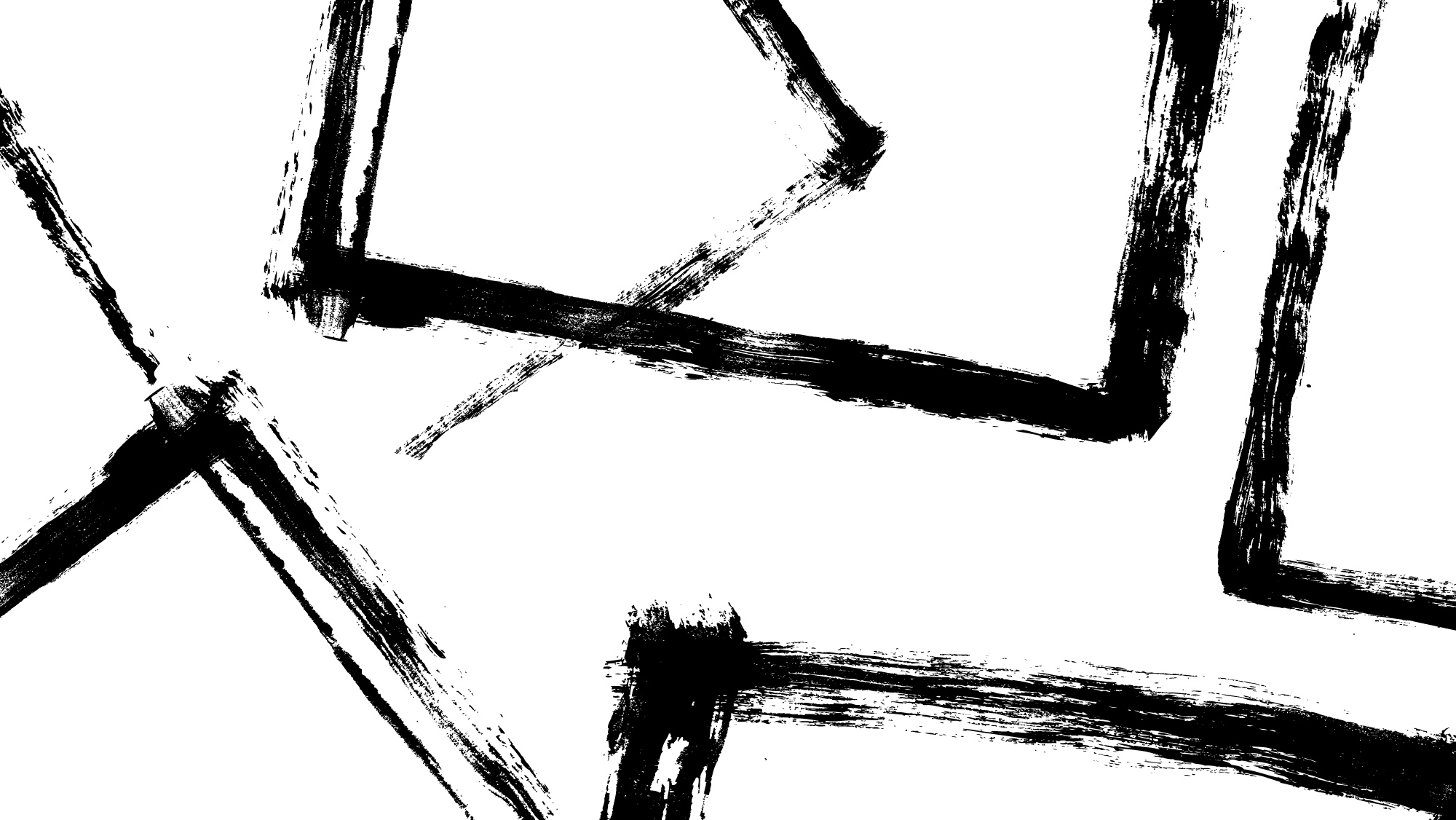 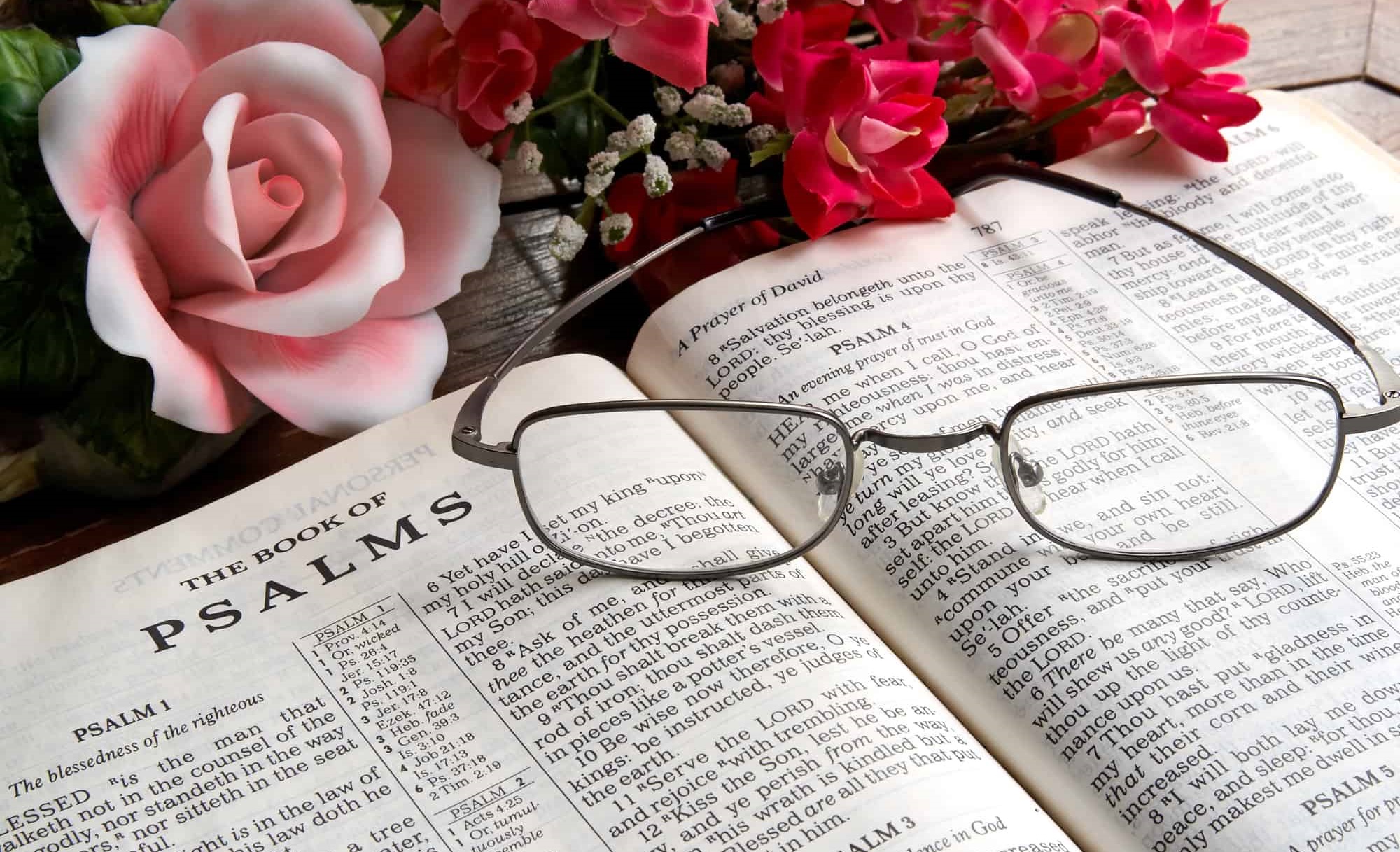 COMO LER SALMOS
Lição 1 para 6 de janeiro de 2024
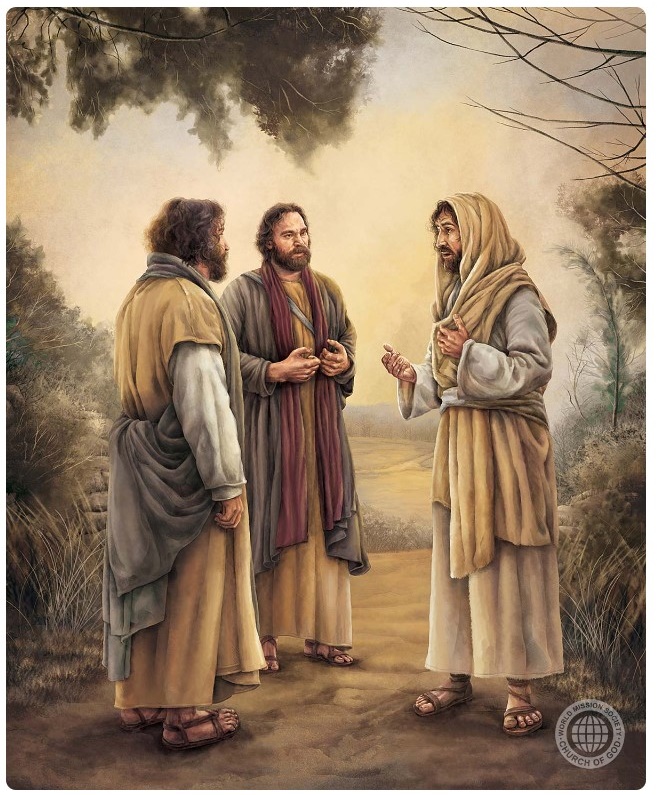 “A seguir, Jesus lhes disse: São estas as palavras que eu vos falei, estando ainda convosco: importava se cumprisse tudo o que de mim está escrito na Lei de Moisés, nos Profetas e nos Salmos. Então, lhes abriu o entendimento para compreenderem as Escrituras”
(Lucas 24:44, 45)
Como ler Salmos? O livro de Salmos deve ser lido tendo em mente que é um livro peculiar em muitos aspectos.
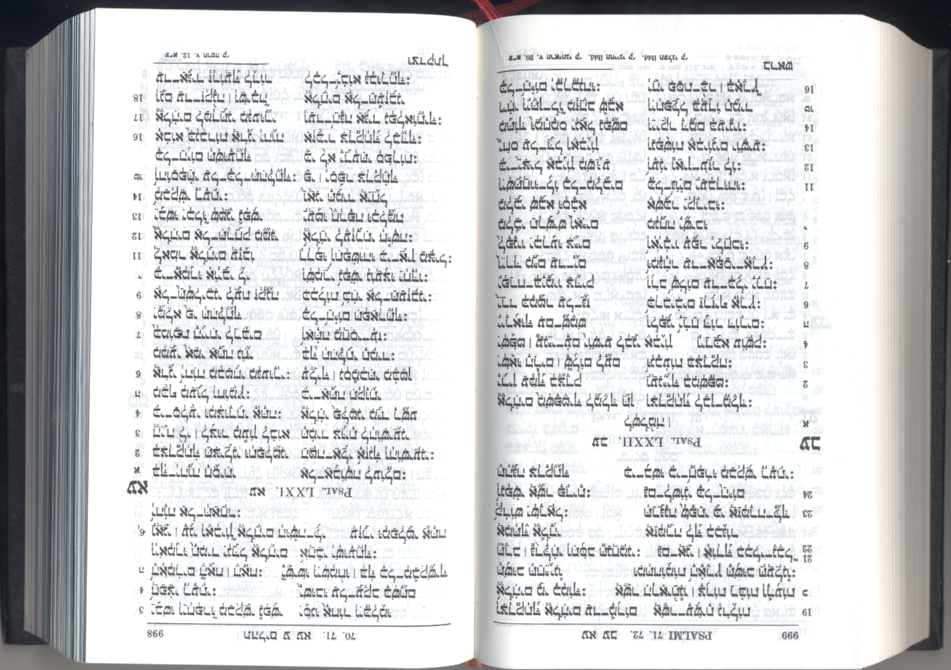 Ao contrário do resto dos livros da Bíblia, foi escrito por vários autores, em diferentes momentos e circunstâncias: de Moisés ao retorno do exílio babilônico.
Engloba temas e estilos tão diversos como o elogio, a imprecação, o lamento, a história…
Acima de tudo, devemos ter em mente que é um livro inspirado, onde o Espírito Santo fala diretamente conosco.
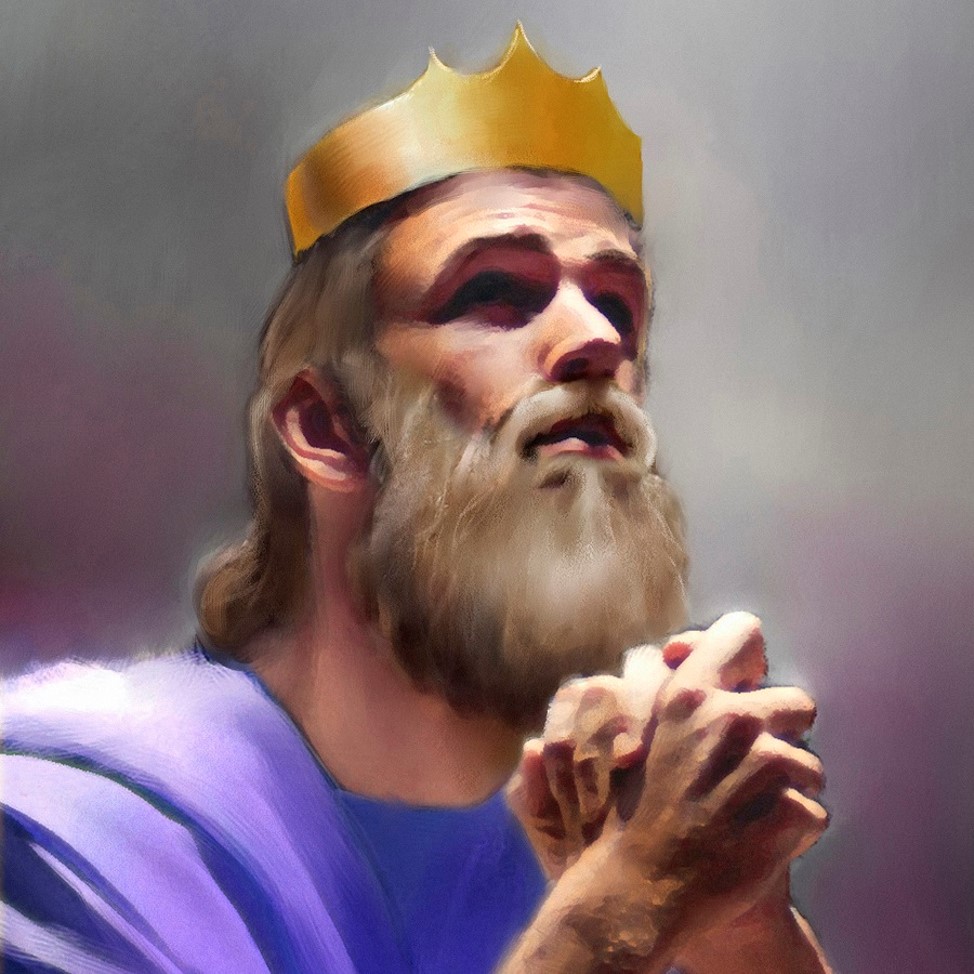 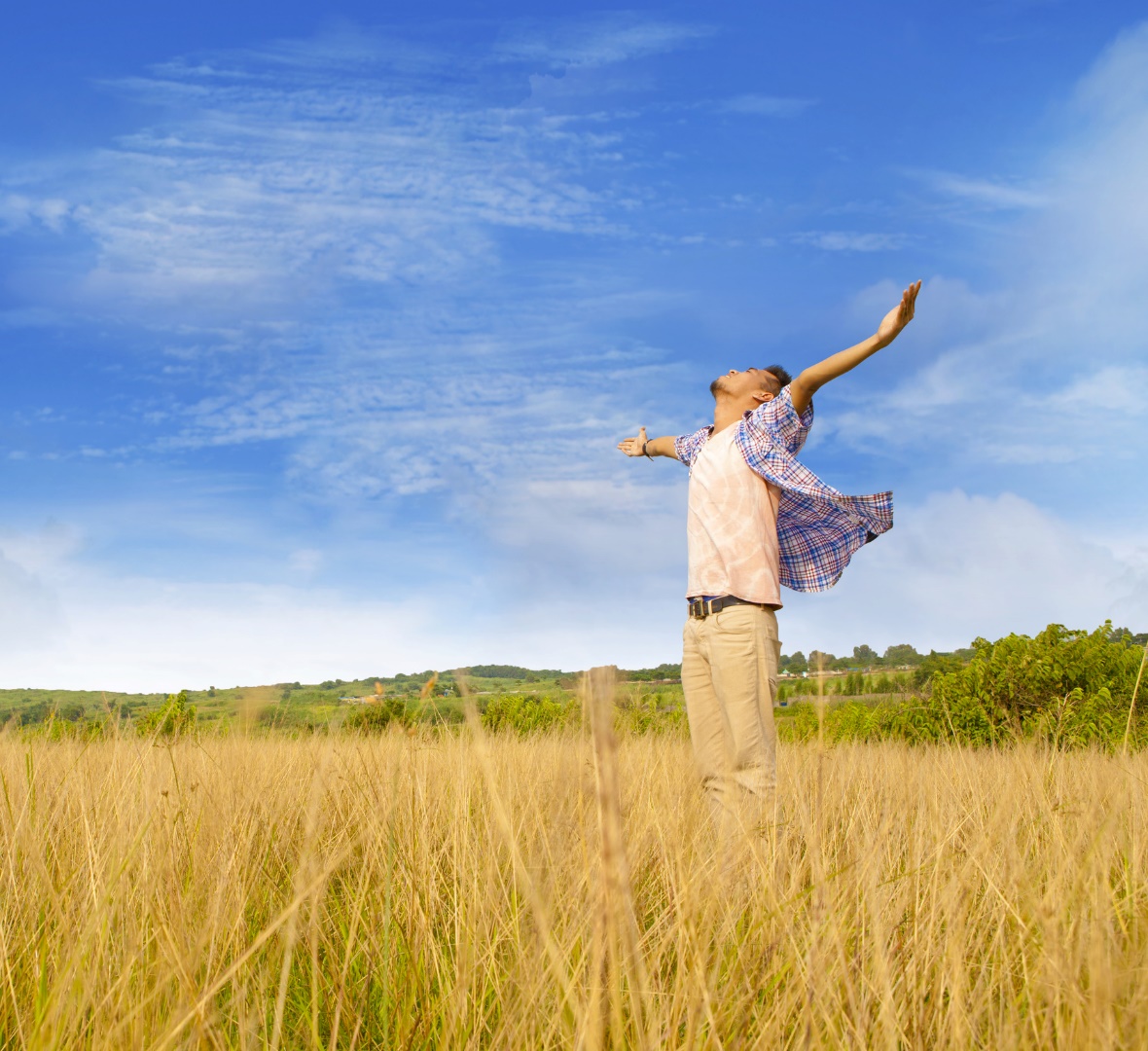 Um Livro de Hinos.
Os autores e suas experiências.
Temática e estilo.
Um Livro de Orações.
Seu protagonista: Deus.
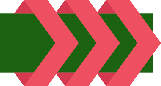 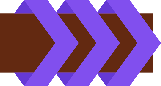 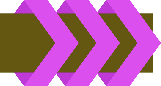 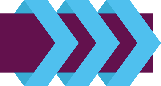 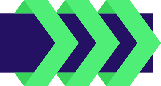 UM LIVRO DE HINOS
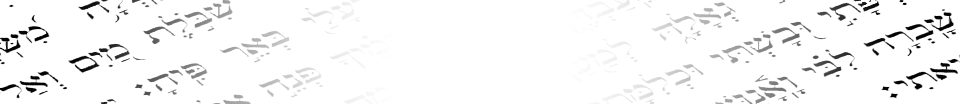 “Então, naquele dia, Davi começou a aclamar a Jeová pela mão de Asafe e seus irmãos” (1 Crônicas 16:7)
O nome do livro deriva da palavra grega Psalmoi (canções cantadas com acompanhamento musical), que é o título do livro na Septuaginta (LXX). Em hebraico, seu homem é Tehillim (louvores).
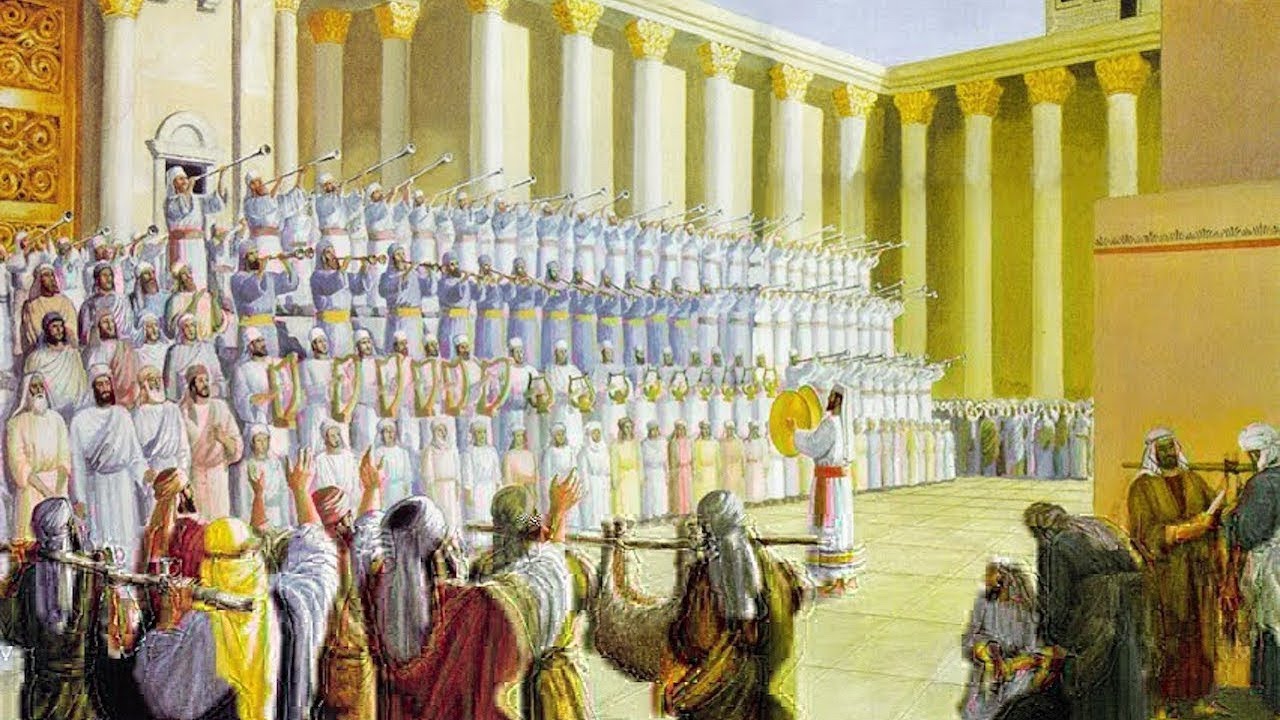 Os salmos eram usados como hinos para cantar durante os cultos no Templo e nas sinagogas.
Na introdução de vários salmos, é feita referência a instrumentos, melodias e líderes de coro (por exemplo., Sal. 9; 45; 88).
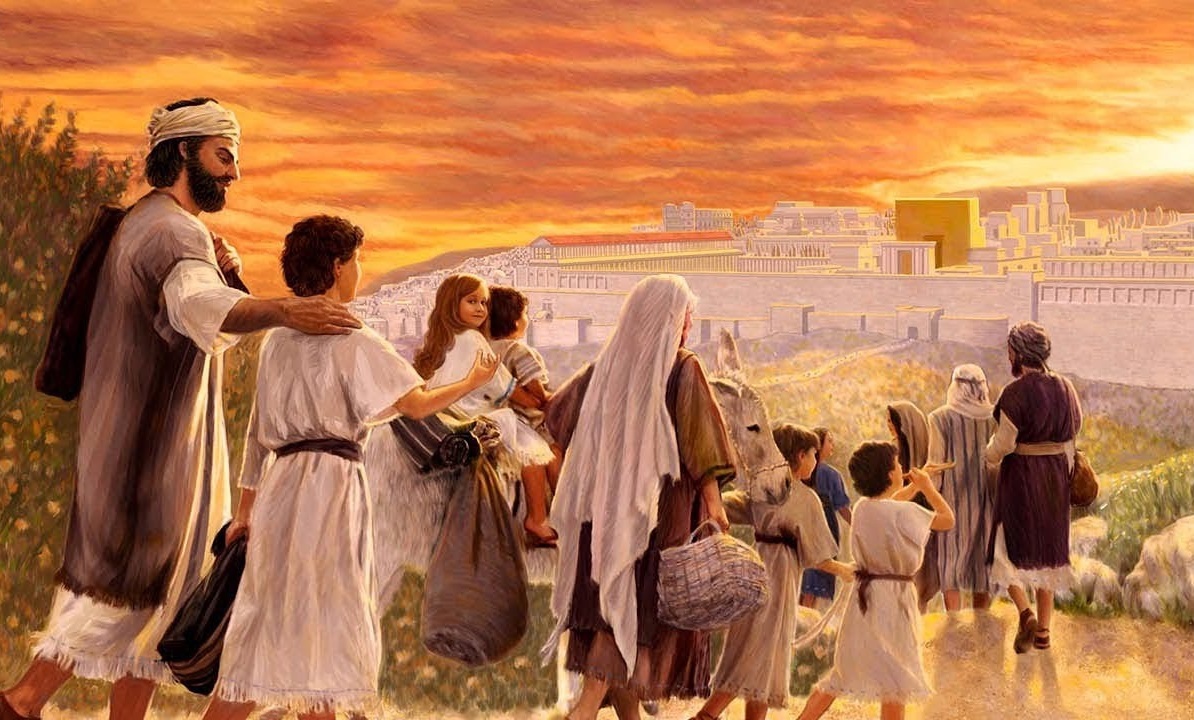 Alguns deles eram usados em momentos especiais:
A igreja cristã também adotou o livro de Salmos como um hinário de adoração (Col. 3:16; Ef. 5:19).
OS AUTORES E SUAS EXPERIÊNCIAS
“Salmo de Davi, ao fugir de diante de Absalão, seu filho” (sobrescrito de Salmo 3)
A maioria dos salmos foi escrita por Davi (2 Sam. 23:1). Outros autores foram:
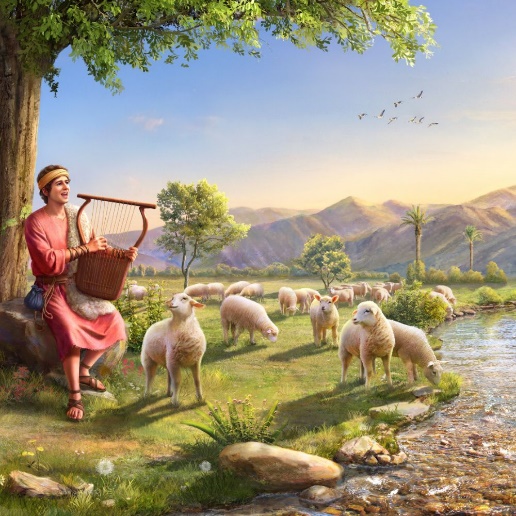 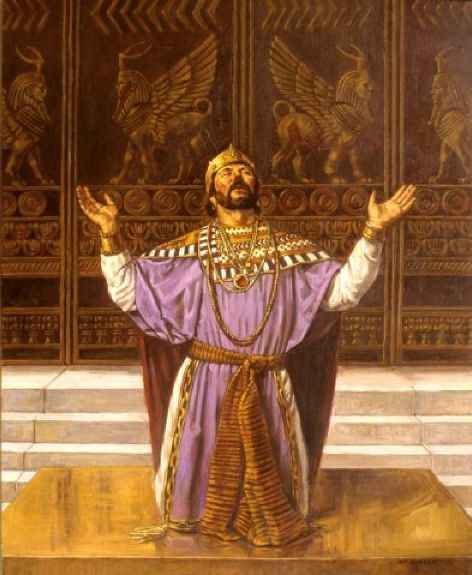 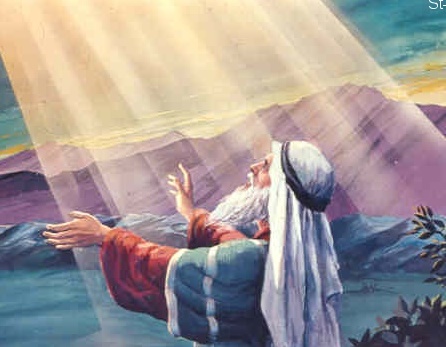 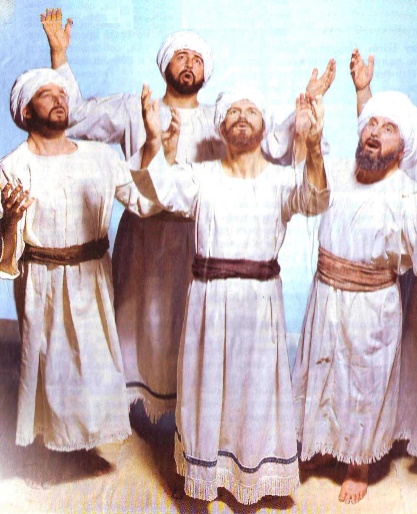 Muitos dos salmos revelam a experiência pessoal de seus autores (muito parecida com a nossa):
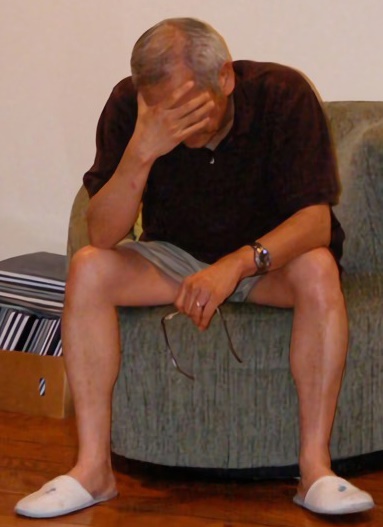 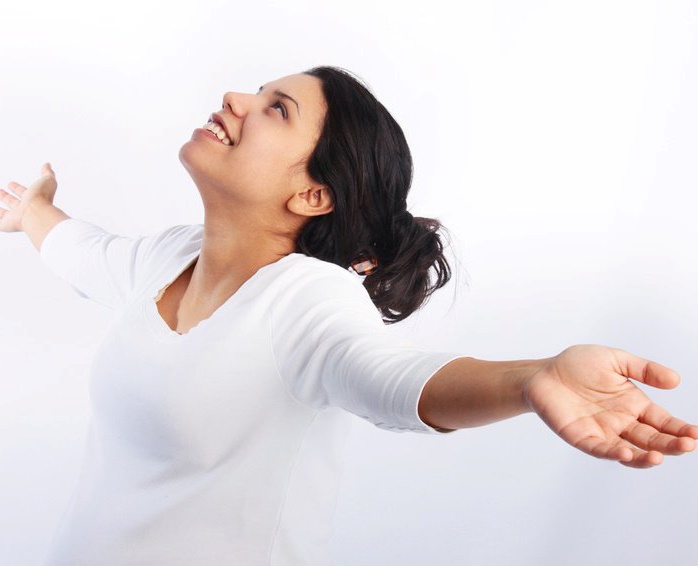 TEMÁTICA E ESTILO
“Os céus declaram a glória de Deus, e o firmamento anuncia a obra de suas mãos” (Salmos 19:1)
Os Salmos abrangem uma grande variedade de temas que abrangem toda a experiência humana e sua relação com Deus:
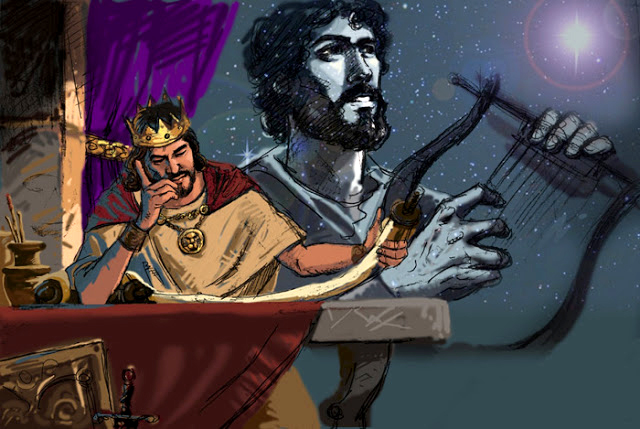 Hinos louvando a Deus como Criador, Soberano e Juiz
Salmos de Ação de Graças pelas Bênçãos Abundantes de Deus
Lamentações implorando a Deus para nos livrar de problemas
Salmos Sapienciais com Orientações Práticas para a Vida
Salmos do Rei, que apontam para Cristo como Rei e Libertador
Salmos históricos que revisam a história passada de Israel e a fidelidade de Deus para com ele.
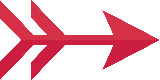 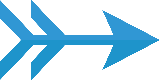 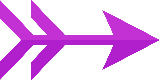 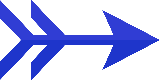 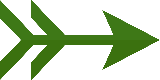 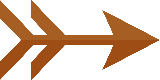 Eles são escritos em forma de poesia. A poesia hebraica difere da poesia ocidental. Alguns de seus estilos são:
UM LIVRO DE ORAÇÕES
“Ó Jeová, ouve minha oração, escuta meus rogos; Responda-me por tua verdade, por tua justiça”(Salmos 143:1)
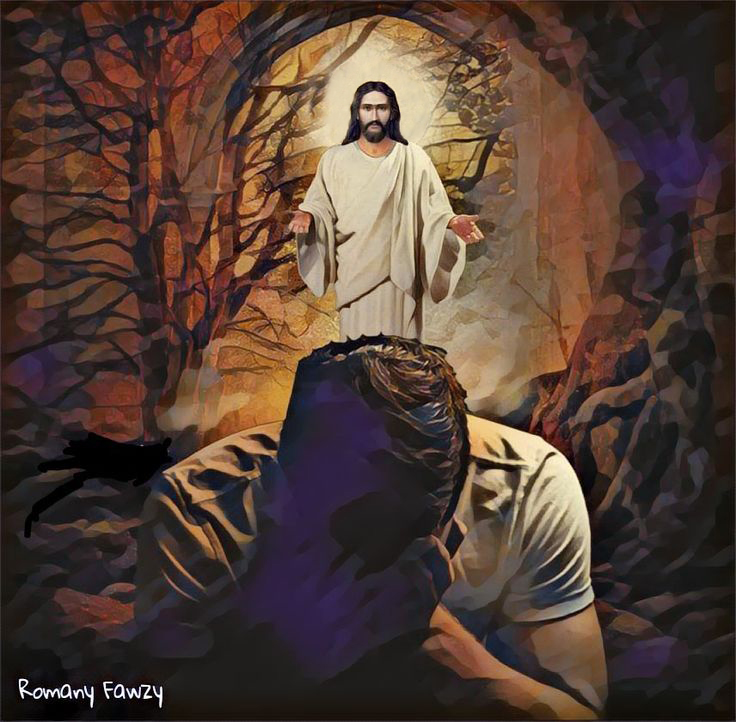 Os salmistas dirigem-se a Deus em oração de maneira pessoal: "Escuta a voz do meu clamor, ó meu Rei e meu Deus, pois a ti rogarei".(Sal. 5:2).
Nos Salmos, Deus e o homem interagem vividamente. Através de orações e louvores, o homem – sob a inspiração do Espírito Santo – manifesta sua esperança, medo, raiva, tristeza e dor. Sentimentos que transcendem as circunstâncias, religião, etnia ou gênero de seus leitores. Todos nós podemos nos identificar, uma vez ou outra, com o conteúdo dos salmos.
Podemos perceber nessas orações a ação direta do Espírito de Deus. "Davi, filho de Jessé, disse... o doce cantor de Israel: O Espírito do Senhor falou por mim, e a sua palavra esteve na minha língua."(2S. 23:1-2).
Também respiramos na esperança de que Deus ouça nossa oração: "Mas certamente Deus me ouviu; Ele ouviu a voz da minha súplica".(Sal. 66:19).
SEU PROTAGONISTA: DEUS
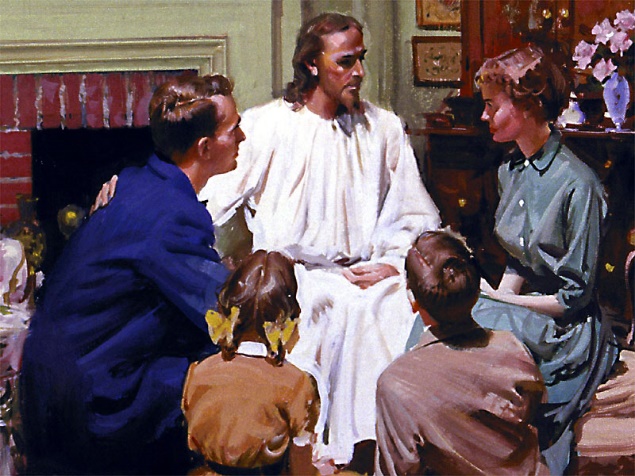 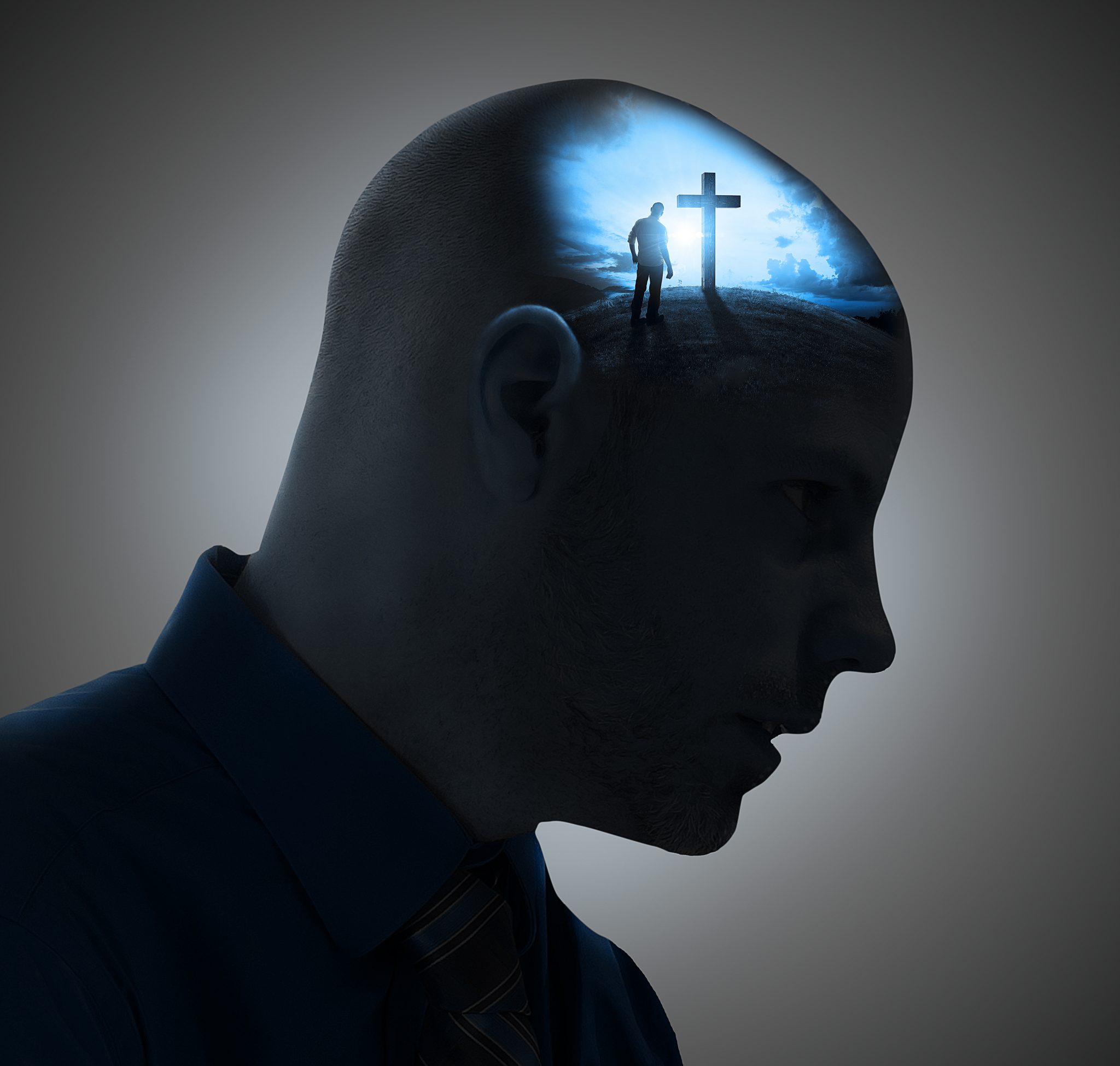 “Agora sei que o SENHOR salvará o seu ungido, que lhe responderá do seu santo céu e lhe dará grandes vitórias pelo seu poder." (Salmo 20:6 NVI)
Como na vida do salmista, Deus deve ser central em nossas vidas, e sabemos que podemos contar com Ele para tudo.
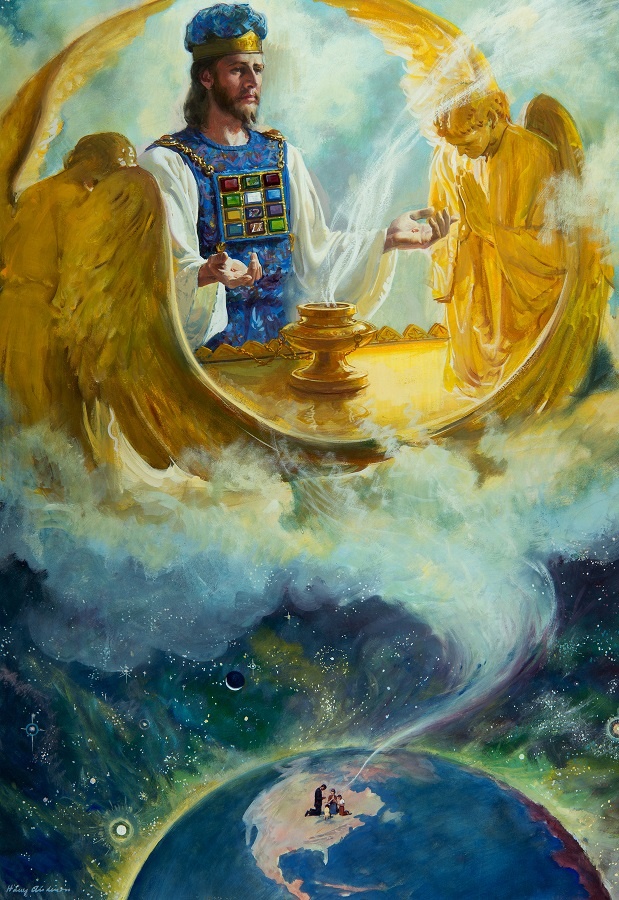 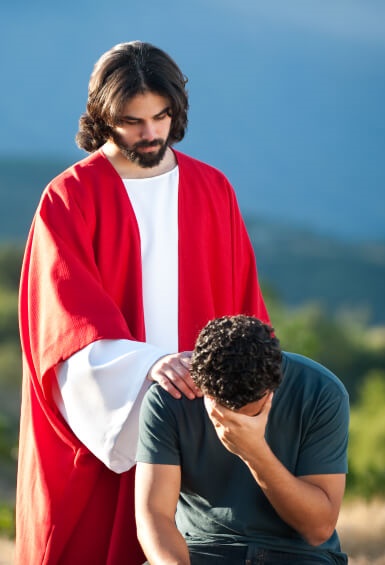 Graças aos Salmos, sabemos que Deus nos ouve, mesmo que não possamos vê-Lo, e responde às nossas orações no momento certo (Sal. 3:4; 10:1; 20:5-6).
Deus está em Seu Santo Templo, mas Ele também está ao meu lado (Sl. 11:4; 23:4). Podemos estar confiantes em Sua presença (Sal. 119:58).
“Os salmos de Davi percorrem a gama da experiência humana, desde as profundezas da culpa e da autocondenação até a mais sublime fé e a mais exaltada comunhão com Deus. A história de sua vida mostra que o pecado não pode trazer nada além de vergonha e aflição, mas que o amor e a misericórdia de Deus podem chegar às profundezas mais profundas, que a fé levantará a alma arrependida para participar da adoção dos filhos de Deus. De todas as promessas contidas em Sua Palavra, é um dos testemunhos mais poderosos da fidelidade, justiça e misericórdia do pacto de Deus”
E. G. W.  (Patriarcas e profetas, pg. 745)